28. Полярные координаты
Пусть на плоскости задана координатная прямая с началом координат О и направляющим вектором. Эта прямая в данном случае будет называться полярной осью. Полярными координатами точки А на плоскости с заданной полярной осью называется пара (r,φ), где r - расстояние от точки А до точки О, φ  - угол между полярной осью и вектором , отсчитываемый в направлении против часовой стрелки. При этом первая координата r называется полярным радиусом, а вторая φ  - полярным углом. Полярный угол φ  можно задавать в градусах или радианах.
Если на плоскости задана декартова система координат, то обычно за полярную ось принимается ось Ox. В этом случае каждой точке плос­кости с декартовыми координатами (x,y) можно сопоставить полярные координаты (r,φ). При этом декартовы координаты выражаются через полярные по формулам
И, наоборот, полярные координаты выражаются через декартовы по формулам
Окружность
Окружность радиуса R и центром в точке О задается уравнением r = R.
Спираль Архимеда
Спираль Архимеда - кривая, задаваемая уравнением r = aφ , где a - некоторое  фиксированное число.
Геометрическим свойством, характеризующим спираль Архимеда, является постоянство расстояний между соседними витками. Каждое из них равно 2πa. Действительно, если угол φ увеличивается на 2π, т.е. точка делает один оборот против часовой стрелки, то радиус увеличивается на 2πa, что и составляет расстояние между соседними витками.
Логарифмическая спираль
Логарифмическая спираль задается уравнением в полярных координатах r = aφ , где a - некоторое фиксированное положительное число, φ  - угол, измеряемый в радианах.
Геометрическим свойством этой спирали является то, что каждый следующий ее виток подобен предыдущему. Действительно, если угол увеличивается на 2π, т.е. точка делает один оборот против часовой стрелки, то радиус увеличивается в a2π раз. Это означает, что следующий виток подобен предыдущему, и коэффициент подобия равен a2π.
Трилистник
Трилистник – кривая, задаваемая уравнением r = sin 3φ.
Ответ:
Упражнения
Для следующих точек с заданными полярными координатами найдите их декартовы координаты:
[Speaker Notes: В режиме слайдов ответы и решения появляются после кликанья мышкой]
Для следующих точек с заданными декартовыми координатами найдите их полярные координаты:
а)                      ;
б) B(-10,0)       ;
в)                     ; 
г)                     .
Ответ: а) A(2, 45о);
б) B(10, 180о);
в) C(2, -60о);
г) D(2, 150о).
[Speaker Notes: В режиме слайдов ответы и решения появляются после кликанья мышкой]
Могут ли разным полярным координатам соответствовать одинаковые точки на плоскости?
Ответ: Да.
[Speaker Notes: В режиме слайдов ответы и решения появляются после кликанья мышкой]
Найдите геометрическое место точек на плоскости, для  которых:
	а) полярный радиус r постоянен и равен r0;
	б) полярный угол φ постоянен и равен φ0.
Ответ: а) Окружность;
б) луч.
[Speaker Notes: В режиме слайдов ответы и решения появляются после кликанья мышкой]
Центром правильного шестиугольника является начало координат. Одна из его вершин имеет полярные координаты (1, 0). Найдите полярные координаты остальных вершин.
Ответ: (1, 60о), (1, 120о), (1, 180о), (1, 240о), (1, 300о).
[Speaker Notes: В режиме слайдов ответы и решения появляются после кликанья мышкой]
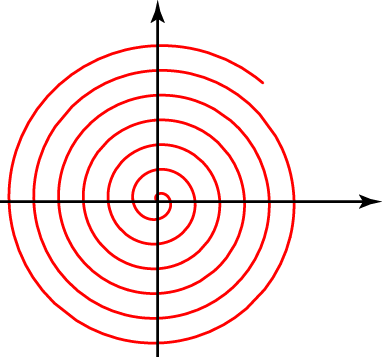 Ответ:
Нарисуйте спираль Архимеда, заданную уравнением r = -φ.
[Speaker Notes: В режиме слайдов ответы и решения появляются после кликанья мышкой]
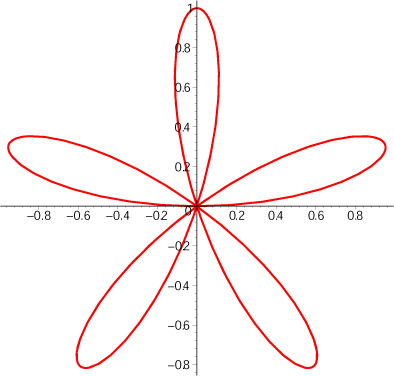 Ответ:
Нарисуйте пятилепестковую розу - кривую, задаваемую уравнением r = sin 5φ .
[Speaker Notes: В режиме слайдов ответы и решения появляются после кликанья мышкой]
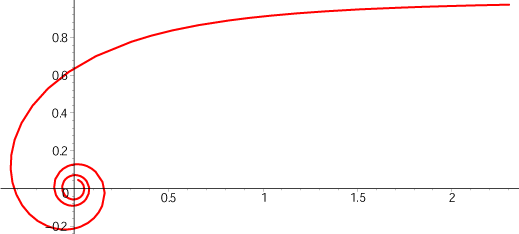 Ответ:
Нарисуйте гиперболическую спираль - кривую, задаваемую уравнением
[Speaker Notes: В режиме слайдов ответы и решения появляются после кликанья мышкой]
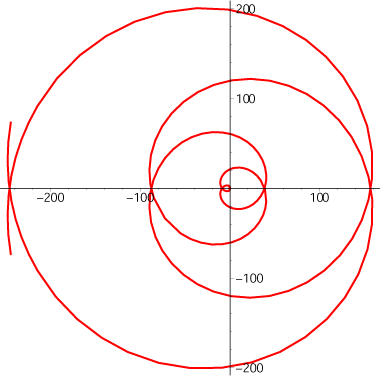 Ответ:
Нарисуйте спираль Гилилея - кривую, задаваемую уравнением
[Speaker Notes: В режиме слайдов ответы и решения появляются после кликанья мышкой]
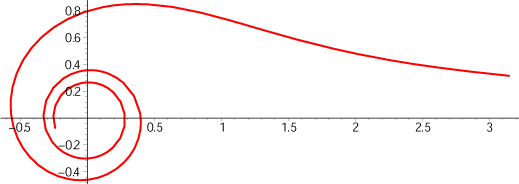 Ответ:
Нарисуйте Жезл - кривую, задаваемую уравнением
[Speaker Notes: В режиме слайдов ответы и решения появляются после кликанья мышкой]
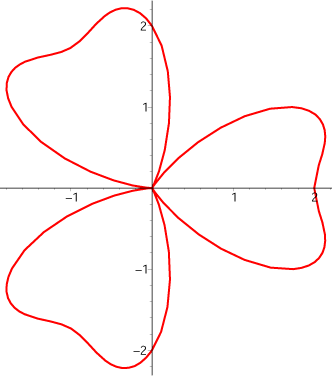 Ответ:
Нарисуйте «заячью капусту»- кривую, задаваемую уравнением
[Speaker Notes: В режиме слайдов ответы и решения появляются после кликанья мышкой]
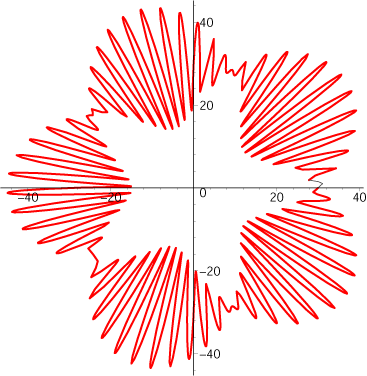 Ответ:
Нарисуйте кривую, задаваемую уравнением
[Speaker Notes: В режиме слайдов ответы и решения появляются после кликанья мышкой]